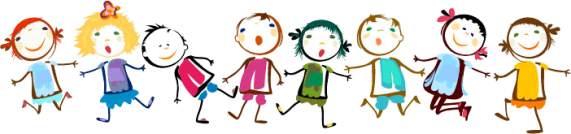 1
111學年度國三生志願選填試探與輔導知能研習
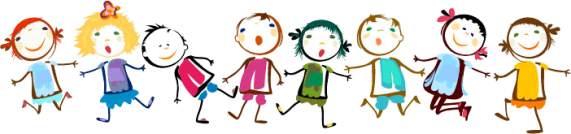 十二年國教入學管道
2
12年國教入學管道1
3
直升
12年國教入學管道2-學術傾向
4
完全免試
普通高中
(高中)
免試入學
特色招生(考試分發)
特色招生(專業群科)
12年國教入學管道3-技職傾向
5
完全免試
技術型高中
(高   職)
實用技能班
技優甄審
免試入學
12年國教入學管道4-技職傾向
五專特色招生
6
五專優先免試
五專
五專聯合免試
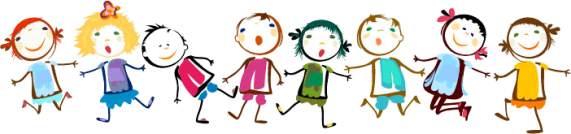 普通高中(高中)及技術型高中(高職)招生管道
7
(一)臺南區高中/職多元入學重要日程表
1.藝術才能班
2.專業群科
3.體育班
8
1.藝術才能班、專業群科
2.可跨區報考
3.需先術科測驗
7月放榜  報到
術科測驗
特色招生
（甄選入學）
報到
3月
5月中旬
7月
6月
直升
4、5月
科學班
特色招生
（考試分發）
免試
入學
免試
續招
(7月中下旬)
特色招生（甄選入學）
教育會考
臺南區高中職
完全
免試
1.可跨區報考
2.參加學科測驗
(二)免試入學作業程序
9
(三)
免試入學超額比序
10
因應疫情調整，服務學習總時數以30小時計，每小時0.5分。
多元學習表現採計前五學期，七上至九下開學前一日(112年2月12日)
(四)免試入學同分比序
11
經濟弱勢(低收入戶)學生優先錄取
(1)總積分 
(2)志願序
(3)多元學習表現總積分 
(4)國中教育會考總積分
(5)會考加註標示(含總標示及國英數自設分科標示) 
(6) 志願序內之學校序及科別序。
(五)志願選填注意事項1
12
(五)志願選填注意事項2
13
針對112學年入學高級中等學校學生：如為轉學生，最遲應於110年7月31日前(含7月31日當天)完成轉學程序，並於新轉入學校就讀至畢業，始符合「保障名額資格」。
106學年度起入學，須就讀該校滿2學年以上，才有保障名額資格
保障名額係指同一所國中選填該高中職校為第一志願，其申請者中分數最高者。
(五)志願選填注意事項3
14
第一次學生上網選填志願模擬：
  112年1/4(三)上午12:00至1/8(日)下午5:00前
第二次學生上網選填志願模擬：
  112年4/5(三)上午12:00至4/9(日)下午5:00前
正式志願選填日：
  110年6/21(三)上午12:00至6/25(日)下午5:00前

模擬及正式選填志願，學生可在家選填。若學生家中無法進行電腦選填志願者，教務處會協助安排電腦教室供學生志願選填。
(五)志願選填注意事項4
15
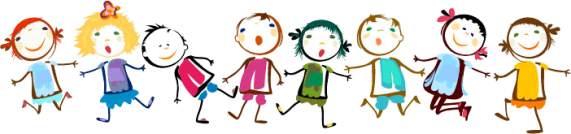 台南區免試入學就學區
16
(一)免試入學就學區規劃-1
17
高中高職：
1.免試入學：
(1)15個高中高職免試入學就學區：規劃以兼顧學生選校、學校招生、地方生活圈概念及符應主管機關權責。
(一)免試入學就學區規劃-2
18
(2)共同就學區(七股區沒有)位處免試就學區交界之學校，得由兩個以上縣(市)主管機關協調規劃共同就學及招生之範圍。
2.特色招生：得跨就學區選一區參加。
五專：
學校分散且類科屬性特殊，採全國一區。
務
必
向
教
務
處
註
冊
組
詢
問
申
請
日
期
及
應
備
資
料
(二)特殊情形變更學區申請
19
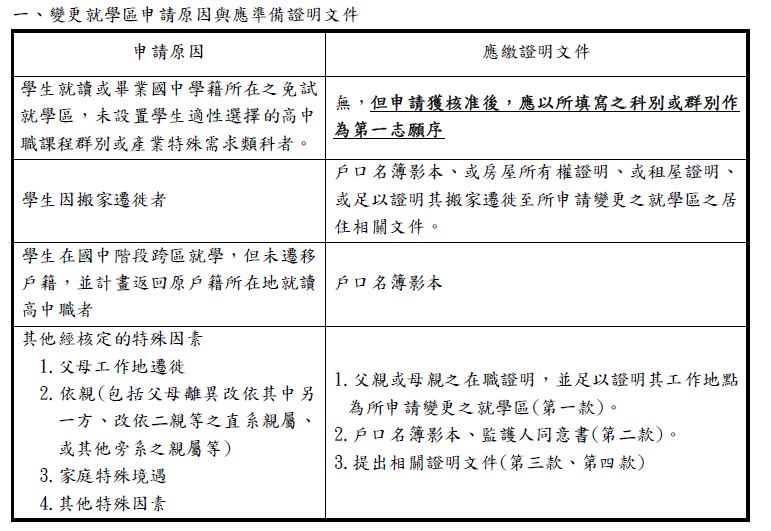 112年4月28日至112年5月5日
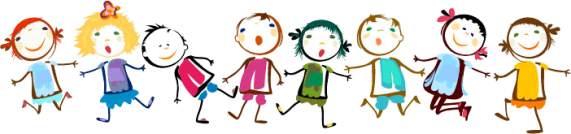 五專招生管道
20
學生有意報考者，請務必提醒注意教務處公布之報名相關訊息及期程
(一)五專入學管道日程說明
21
直升
完全免試
免試入學
特色招生
（考試分發）
技優、實用
特色招生
（甄選入學）
續招
(7月中下旬)
4月
3月
5月
5月中旬
7月
6月
教育會考
五專
優先免試
五專
聯合免試
五專特色招生(甄選入學：七年一貫制)
(二)五專招生升學管道1
22
國中教育會考
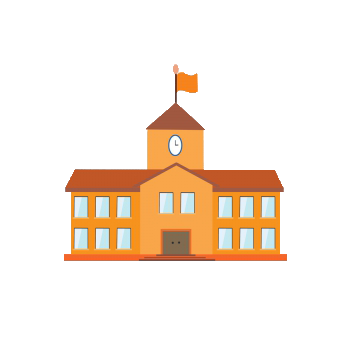 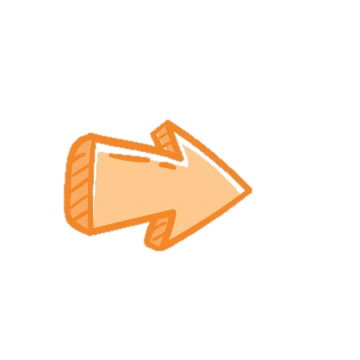 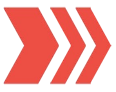 取得會考成績
錄取
五專優先免試入學
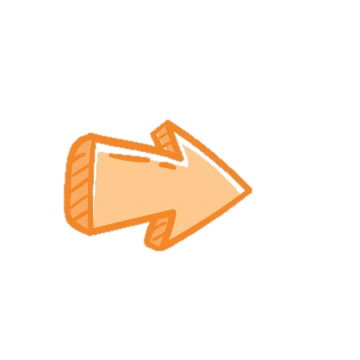 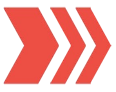 未錄取
錄取
北、中、南區五專聯合免試入學
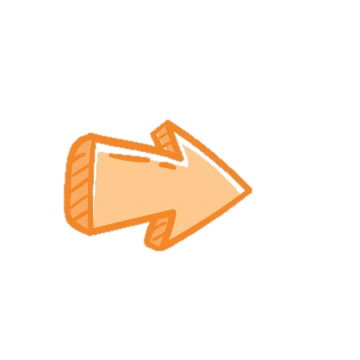 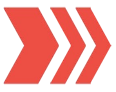 錄取
未錄取
各校五專免試續招
五專招生學校
有意願就讀五專之免試生共有3次主要機會，其中又以五專優先免試入學名額最多、錄取理想科組機率最高，務必參加。

五專優先免試入學、聯合免試入學之「超額比序項目積分」採計方式、「同分比序項目順序」、「辦理方式」及「錄取方式」等皆有所不同，請報名學生務必注意。
(二)五專招生升學管道2-優先免試
23
採網路選填志願辦理分發，可不限地區、學校、科組，至多可選擇
30個志願。






分發順位依超額比序項目核算「總積分」及「同分比序項目順序」進行排定，再按學生所選填登記之志願序進行統一電腦分發。
若學生對於「科系」的需求較為明確，則建議可以參加五專優先免試入學，全國不分區，可選填30個志願。
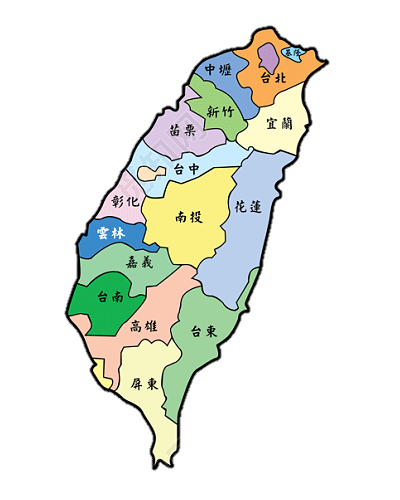 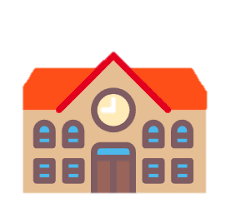 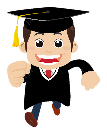 全國不分區
統一電腦分發
報到
上網填志願
(二)五專招生升學管道3-聯合免試
24
分北、中、南3區辦理招生，各區限報名1所五專學校(一區一校)。
錄取方式皆採「現場登記分發報到」方式。
各招生學校依「超額比序項目」核算總積分的高低依序分發，總積分相同時，再依各校所訂之比序項目順位進行比序，排定分發順序。
雖可同時報名多區之五專聯合免試入學，但各區招生學校現場登記分發日期皆訂於同一天辦理且須攜帶學歷(力)證件正本，故同時被多區通知到現場時，僅能擇一所招生學校參加現場登記分發。
若學生對於「學校」的需求較為明確，則建議可以參加五專聯合免試入學，鎖定志願學校，該校所有招生科組皆可撕榜。
25
(二)五專招生升學管道4-重要規範
學生可同時報名高級中等學校及五專各不同入學管道，惟在不同管道皆有錄取時，僅能擇一報到。






已在高級中等學校或五專之入學管道錄取並已完成報到手續者，若未於簡章規定之期限前聲明放棄錄取資格，不可報名後續之其他入學管道。
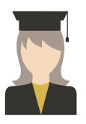 完成報到



Or
各就學區免試入學
就學區優先免試入學
未依規定放棄
五專聯合免試入學
五專優先免試入學
(三)五專優先與聯合免試入學之比較
26
台南區高中職免試入學
志願選填說明
五專
特色招生
建教合作班
完全免試
實用技能學程
【會考】
臺南區高中職免試入學志願選填輔導期程
5/20.21
1月                                    4月
6月21-6/25
4月5(四)-4/9(日)
 網路選填
各班輔導老師指導學生紙本選填後，1/4(四)-1/8(日) 
再由教務處安排網路選填
志願選填(紙本)
29
積分
積分
積分
積分
積分
積分
分發以學生選填志願順序為優先考量。採從左而右(由第一志願校到第五志願校)，從上而下的方式(由科別1、科別2、科別3…)來進行分發。
1
2
1
2
3
4
志願選填注意事項
每一志願序至多可選填3校為一群組，其志願序積分相同。 
第6志願序後(含第6志願 )志願選填以單科為單位，以7分計
同一志願序如有多科別，選填時視為同一志願序，其志願序分數相同。
同一學校第二次選填，視為不同志願序。
32
每一志願序至多可選填3校為一群組，其志願序積分相同
同一志願序如有多科別，選填時視為同一志願序，其志願序分數相同
33
同一學校的科系，可採計為同一志願，所以同學校的科系儘量排在一起，以免浪費志願序分數。
同一學校第2次選填，視為不同志願序
34
可能1:選填錯誤
可能2:個人選填考量
36
日間部與進修學校不算同校多科系，需分開選填
37
臺南區高中職免試入學志願選填輔導期程
【模擬志願選填輔導重點】
線上選填系統操作說明(註冊組)
發還個人紙上選填紙本給學生本人參考
鼓勵學生與家長溝通，亦請家長關心孩子選填狀況
針對有需求的學生，提供生涯諮詢與輔導
確認學生線上志願選填進度，並視狀況再次提醒
提醒學生勿忘個人登入的帳號及密碼
臺南區高中職免試入學志願選填輔導期程
1月                                    4月
【第一次適性輔導輔導重點】
1月學生志願選填後，提供導師及輔導教師登錄權限，評估學生選填狀況篩選焦點學生
3月教育局公布全市第一次選填結果
列印結果報表→轉知家長「學生選填結果」（家長簽名確認後由導師收回，並黏貼於生輔手冊）
於輔導活動課向學生說明報表內容（學生自我評估）
提供生涯諮詢/輔導/小團體
進行第二次模擬志願選填紙上試填 （調整志願序）
臺南區高中職免試入學志願選填輔導期程
1月                                    4月
【第二次適性輔導輔導重點】
5月教育局公布全市第二次選填結果
列印結果報表→轉知家長「學生選填結果」（家長簽名確認後由導師收回，並黏貼於生輔手冊）
★  導師及輔導教師再次篩選焦點學生
提供生涯諮詢/輔導
於課程向學生說明「選填人次變化趨勢」、「個別序位區間查詢與運用」及「正式選填相關注意事項」
畢業典禮前：提醒正式選填日期、報名時程及續招
輔導活動教師（課程用學生自評表）
導師及輔導老師篩選出需要幫助的學生
常見的選填狀況 vs 未進目標學校或落榜之因素
未進行志願選填
不熟悉志願選填系統(操作有誤)
志願數太少
志願選填不合邏輯
志願選填方向模糊
期望目標與實際能力落差大
面對生涯選擇壓力大
與家長意見不同
志願選填操作有誤
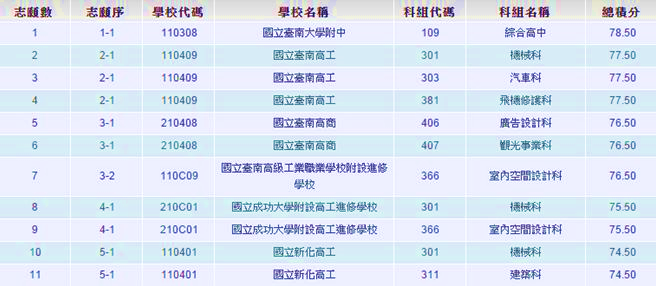 志願選填操作有誤
44
志願選填不合邏輯
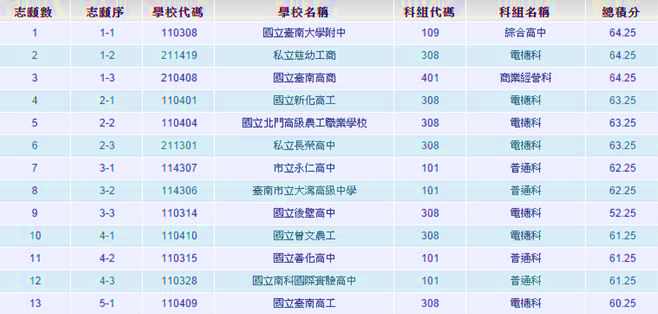 看得出邏輯嗎(選科)？
志願選填方向模糊(選校?)
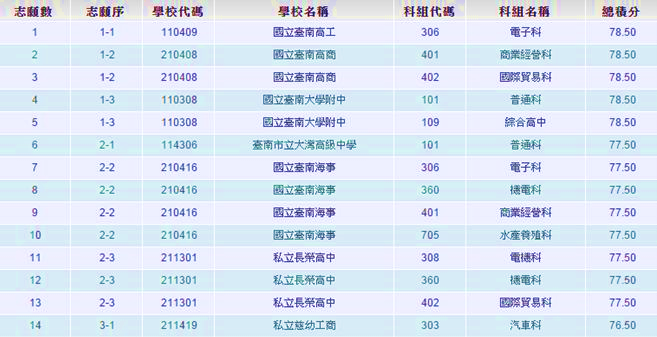 南工
南商
南大
大灣
台
南海事
長榮
慈幼
志願選填方向模糊
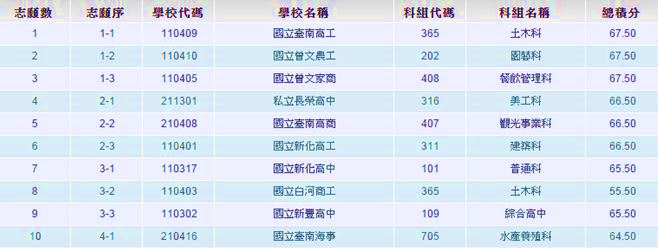 學生選填的考量
個人－越想要讀的學校填在越前面


群體－競爭力強的學校填在前面
志願選填重要事項
切記，填好1-1  1-2  1-3是重點把握志願序12分。
減少不切實際的想像，保險區要做足，最後一定要填幾個穩上(但能接受的)學校，以免落榜。
做一個讓自己比較沒有遺憾與後悔的選擇。
一定要上榜vs落榜公式
END
感謝聆聽